芸西村就農支援事業費補助金のうち　後継者就農促進事業
＜事業概要＞
　農業後継者として、将来３親等以内の親族の農業経営の全部又は一部を継承（技術を継承して独立自営する者を含む）して農業経営を開始する者に対し、就農前の研修や経営開始直後の早期の経営確立を支援する資金を交付する。
（２）経営開始支援区分
（１）研修支援区分
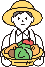 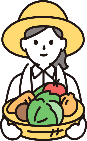 就農に必要な栽培技術等を習得するため、農業担い手育成センター等の研修機関で研修を受ける場合に資金を交付

○交付対象者：将来、農業後継者となることを志向する者で、かつ申請時の
　　　　　　　年齢が49歳以下
　　　　　　　　※新規学卒者も対象とする
　　　　　　　　※Uターン就農者に限らない
○交付額：10万円/月
　　      ※農業担い手育成センターへ通うことが困難な場合は、芸西村と協議のうえ、  
             地域の研修機関での研修を可能とする。
　　　　        研修資金:7.5万円/月
　　　　        地域の研修機関への謝金:５万円/月（定額）
○交付期間：農業担い手育成センター等での研修期間のみ交付（最低３ヶ月、  
            最長１年）
○交付先  ：研修生
農業後継者の就農直後の経営確立を支援するための資金を交付

○交付対象者：３親等以内の親族の農業経営の全部又は一部を継承して
　　　　　　　農業経営を開始する者で、かつ経営開始時の年齢が49歳以下
○交付額：120万円/年（10万円/月）※夫婦で就農する場合1.5倍
○交付期間：最長２年間（経営開始後２年度目分まで）
○交付先：就農者
＜主な交付要件＞
１　３親等以内の親族の農業経営の一部又は全部を継承して経営主となった者で
　　あること。
２　令和６年１月以降に農業経営を開始した者であること。
３　農業経営の開始前に親元就農していた者は、親元就農した日から５年以内であ　　
　　ること。
４　青年等就農計画又は農業経営改善計画の認定を受けた者で、５年後までに所得　　
　　目標（250万円以上）の達成が実現可能であると見込まれること。
５　青年等就農計画及び農業経営改善計画の達成に向け、交付期間中に規模拡大を
　　目指し、県が推進する新技術等（※）の取り組みを行うこと。 

６　地域計画の目標地図に位置づけられている、もしくは位置づけられることが
　　確実と見込まれること。
７　原則、これまで高知県内で農業経営を開始したことがない者であること。
８　高知県新規就農者経営発展支援事業については、補助対象事業費の上限
　　1,000万円（夫婦で共同経営する場合は1,500万円）の助成を現に受けて
　　おらず、かつ過去に受けていないこと。
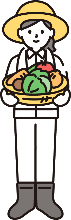 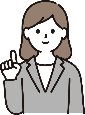 ＜主な交付要件＞
１　将来の農業後継者として強い意欲を有していること。
２　農業担い手育成センター等において３ヶ月以上研修し、修了証書の交付を受ける 
    こと。（原則１ヶ月間の研修時間は、概ね100時間以上、１日の研修時間は８時間 
    以内とする。また、農閑期の１ヶ月間の研修時間は、概ね80時間以上とする。）
３　親元就農している者は、申請時点で親元就農してから２年以内の者であること。
４　原則、これまで高知県内で農業経営を開始又は雇用就農していないこと。
（※）県が推進する技術等の例･･･IoP、環境制御技術、IPM、新たな栽培技術、新品種等。
以下の場合は、返還となります。
①修了証書の交付を受けられなかったとき
②研修終了後、１年以内に就農し、かつ就農後１年間就農を継続しなかったとき又は
　その間の農業日数が一定（年間150日かつ年間1200時間）未満の場合
以下の場合は、返還となります。
交付期間終了後、交付期間と同期間、同程度の営農を継続しなかったとき
＜両区分共通の交付要件＞
１　前年の世帯全体の所得が600万円以下であること。
２　原則として生活費の確保を目的とした国の他の事業による給付等を受けていないこと。
３　国の新規就農者育成総合対策等（就農準備資金・経営開始資金）若しくは高知県担い手支援事業を受給した者又は現に受給している者
　でないこと。また、当該事業の交付対象者に該当しない者であること。
※その他の要件、返還規定等あり。※詳細は産業振興課までお問合せください。